Santa Clara County Planning Collaborative RHNA Methodology Debrief
20 May 2020
Agenda
Announcements
Governor’s Budget
RHNA 6 Plan
AFFH 
Website - https://citiesassociation.org/planning/
2019 New Laws 
Webinar
SB 330 – (Procedures and Affordability percentages for demolition)
Super Density Bonus handout
Methodology Committee Debrief
RHNA Methodology
Miscellaneous
April meeting – Canceled
ABAG letter to HCD
Raising concern about deadlines and funding
Review of Deadlines
Summer 2020  	HCD releases number for the region
July 2020  		Draft Blueprint (which may affect RHNA allocations)
Fall 2020  		Draft methodology / hints at allocations
Dec 2020 		Final Blueprint
Spring 2021 	Final methodology / draft allocations
Winter 2021 	Final allocations
Jan 2023 		Housing Elements due
Previous Recap
Teams, factors and maps
Voting
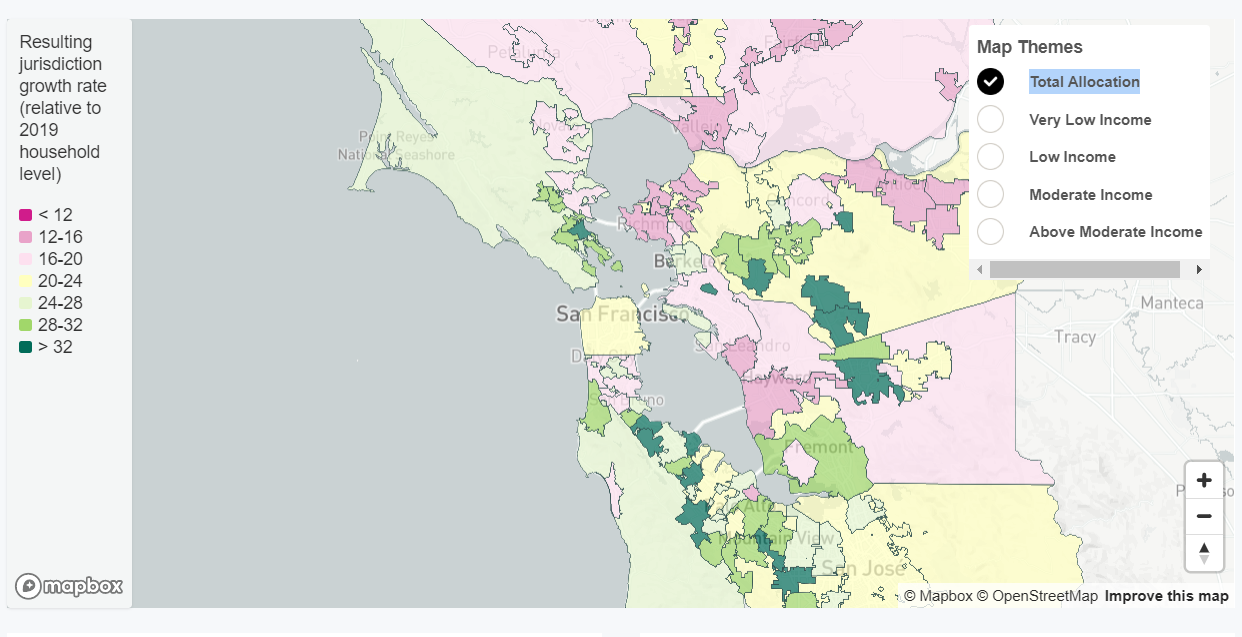 Most Popular Factors
Equity (30-50%)
Jobs (20-60%)
Total Allocation
Bars 1-3 = Popular maps (teams with most votes)
Bar 4 (yellow) = RHNA 5
Bar 5 = Plan Bay Area (2040)
Total Allocation
RHNA Income Distribution
Income shift - 
Ground up -
RHNA Categories
Reality
Simplicity
Very Low Income
Low Income
Moderate Income
Above Moderate Income
Low/Mod
Above Moderate
Income Shift
Region Average
60% Low Mod
40% Above Mod
Higher Income City
60% Low Mod
40% Above Mod
Lower Income City
60% Low Mod
40% Above Mod
A)
High income city
Percent high income
Low income city
Income Shift
Region Average
60% Low Mod
40% Above Mod
Higher Income City
80% Low Mod
20% Above Mod
Lower Income City
40% Low Mod
60% Above Mod
B)
High income city
Percent high income
Low income city
Ground Up
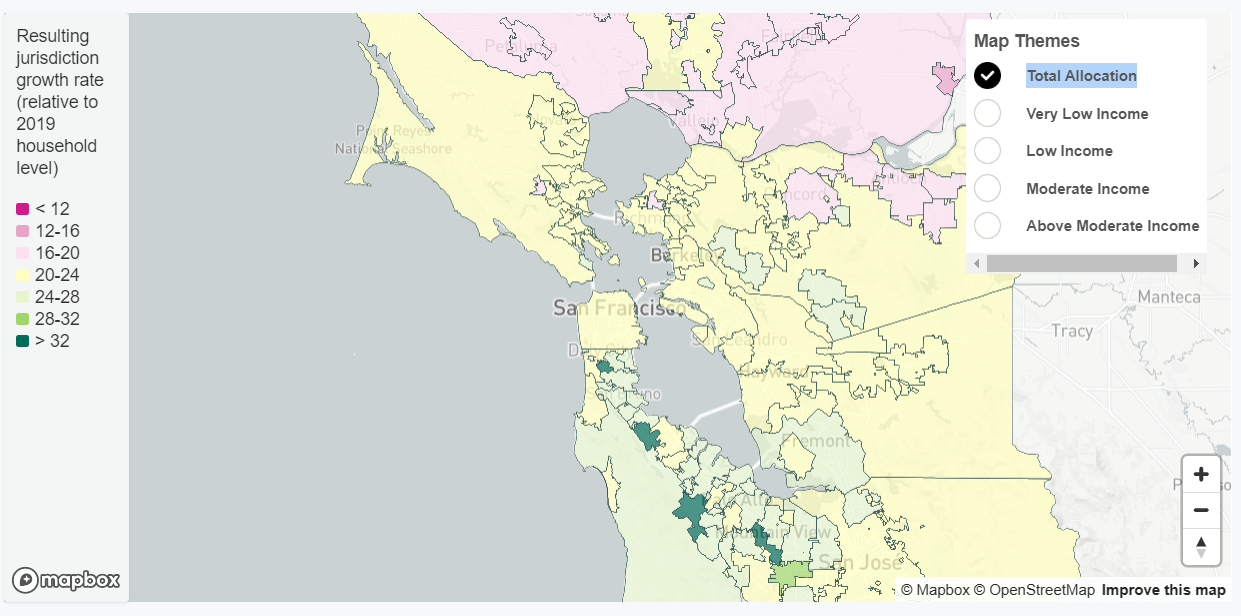 Above Mod
Low/Mod